時間表編排(介面)模組
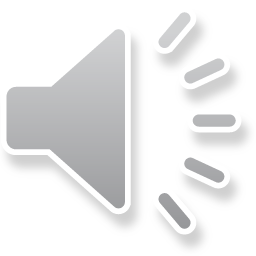 教育局
系統及資訊管理組
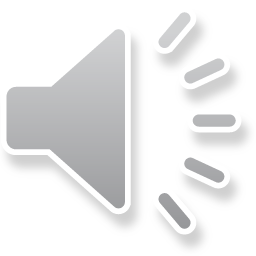 時間表編排(介面)模組 - 概覽
優化介面後
按鈕放置在選項的上方
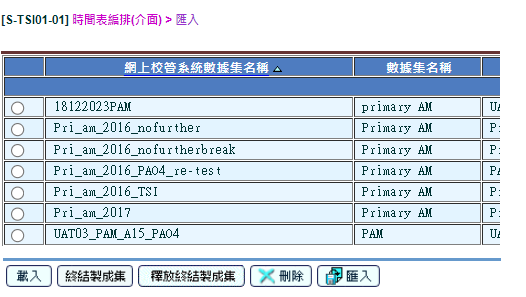 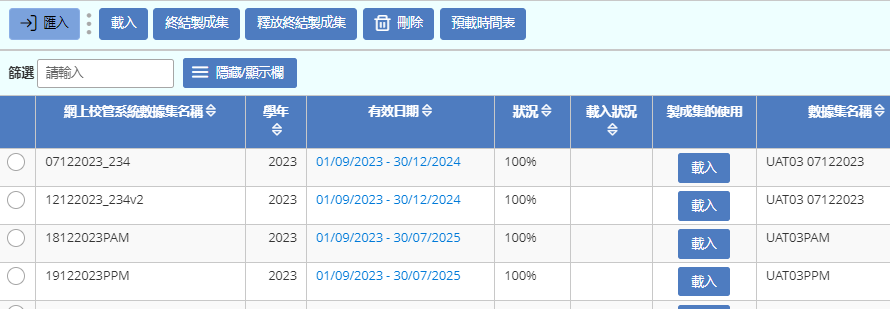 時間表編排(介面)模組 - 概覽
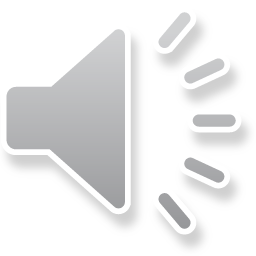 優化介面後
加入篩選功能
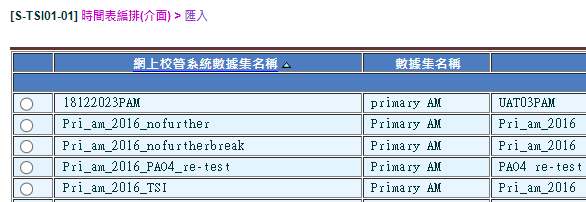 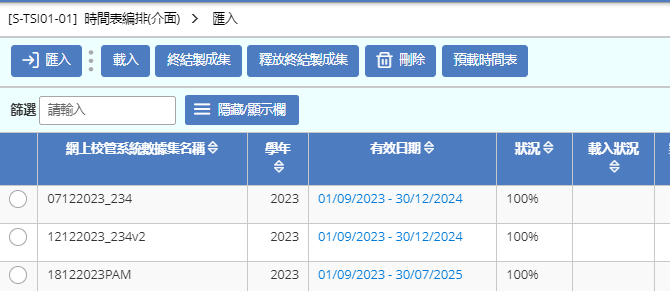 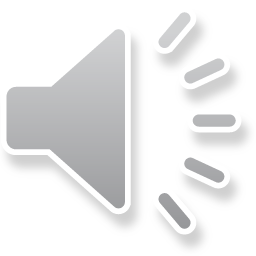 時間表編排(介面)模組 - 概覽
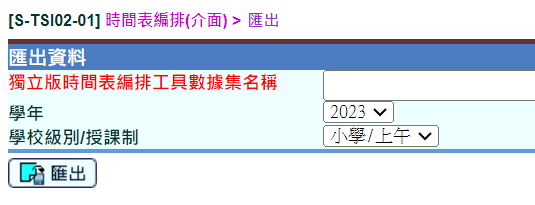 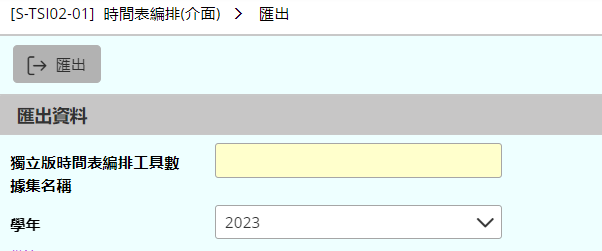 優化介面後
必填項目以黃色顯示
時間表編排(介面)模組 - 概覽
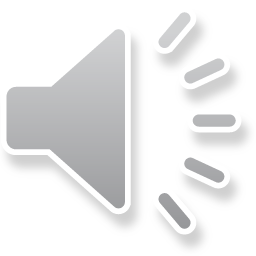 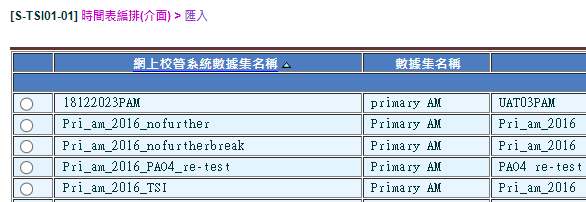 優化介面後
加入隱藏或顯示欄位功能
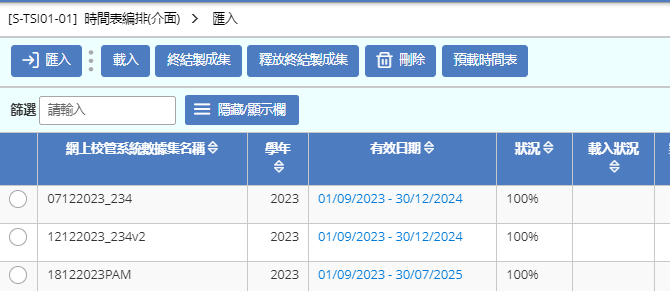 時間表編排(介面)模組 - 概覽
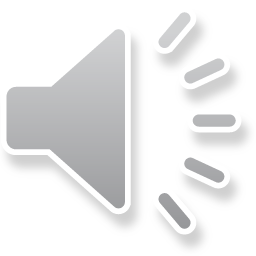 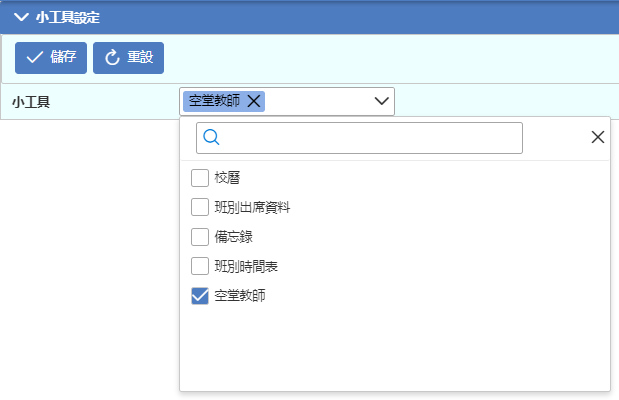 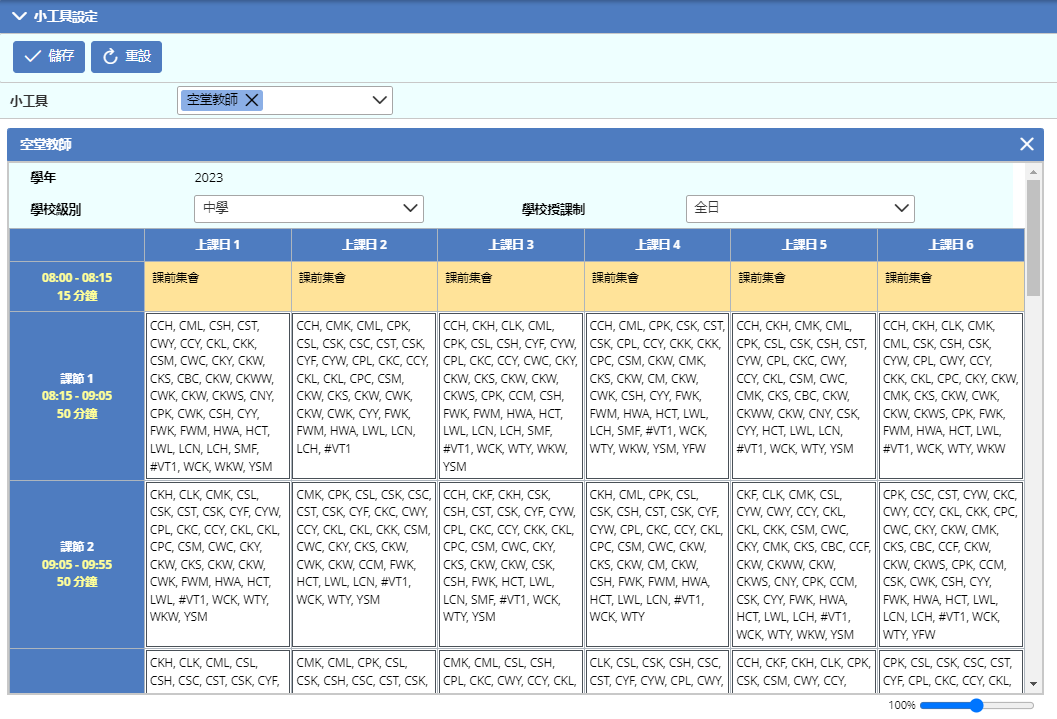 優化介面後
加入小工具 – 空堂教師
時間表編排(介面)模組
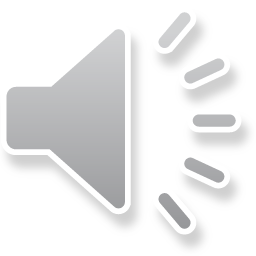 - 完 -
教育局
系統及資訊管理組